Владислав Городе́цький Архітектурна діяльність
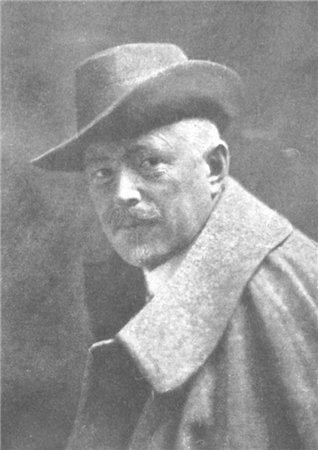 Нащадок старовинного польського шляхетського роду, київський архітектор, підприємець, меценат. 
   Автор будинку з химерами та Собору святого Миколая в Києві. 
   В Україні спорудив понад 30 будівель.
23 травня 1863 -  3 січня 1930
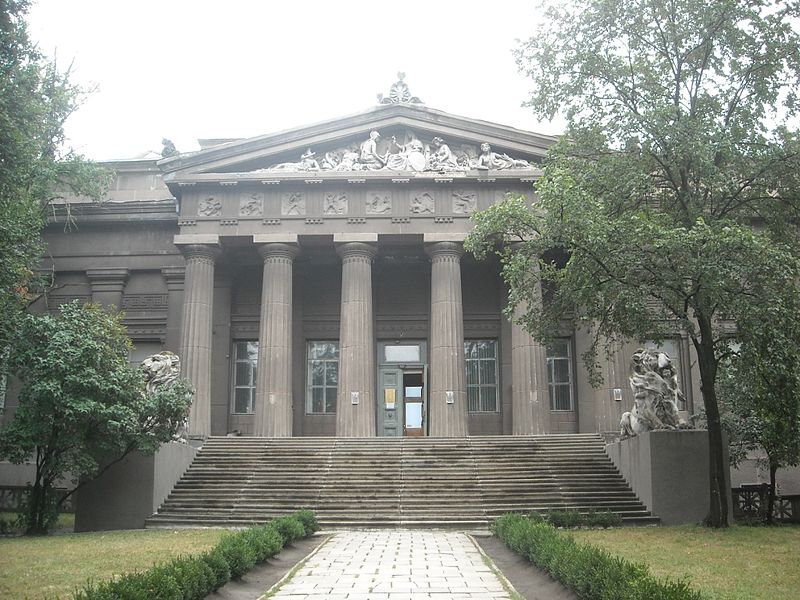 Національний художній музей України

   Знаходиться по вулиці Грушевського, 6, зведено у 1897—1899 із застосуванням у центральному порталі колон класичного давньогрецького доричного ордеру, а горельєф у фронтоні зображує алегорію торжества мистецтв. Пара величних левів стережуть цей храм прекрасного. 

   Храм виконано у досить класичній манері, якби не те, що зведено його з бетону. Справа в тому, що Городецький був власником цементного заводу «Тон» під Києвом і «задля реклами» зводив більшість замовлень винятково зі свого бетону.
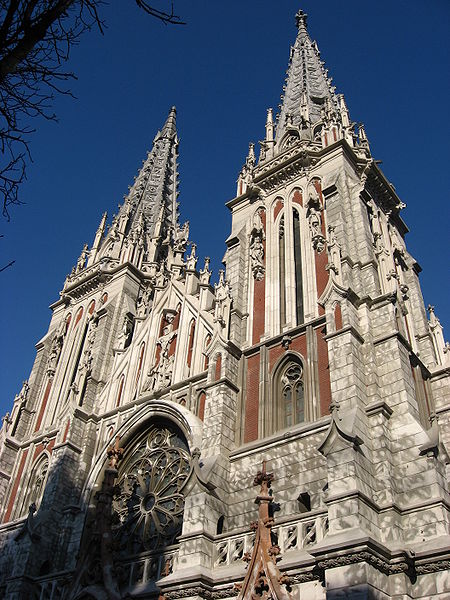 Костел Святого Миколая

Знаходиться по вулиці Великій Васильківській, 75, збудовано у рафінованих формах готики — з двома шпилястими вежами, традиційними для стилю круглими вікнами — «трояндою», з насиченим ліпним декором. 

Щодо костелу, можна зауважити, що у різних джерелах повідомляється про двох різних архітекторів храму. В одних джерелах стверджують про те, що храм зводив саме Городецький, в інших — що його архітектором був Валовський, а Городецький лише керував власне будівництвом.
Будинок з химерами
  
   Розташований по вулиці Банковій, 10, цегляна споруда з прикрасами на міфологічні та мисливські сюжети, є головною архітектурною спорудою раннього декоративного стилю модерн міста Києва. Свою назву отримала через скульптурні прикраси, тематика яких — тваринний наземний та підводний світи, атрибути полювання, казкові істоти. 
   Скульптурні прикраси за власними ескізами виконав скульптор Еліо Саля.
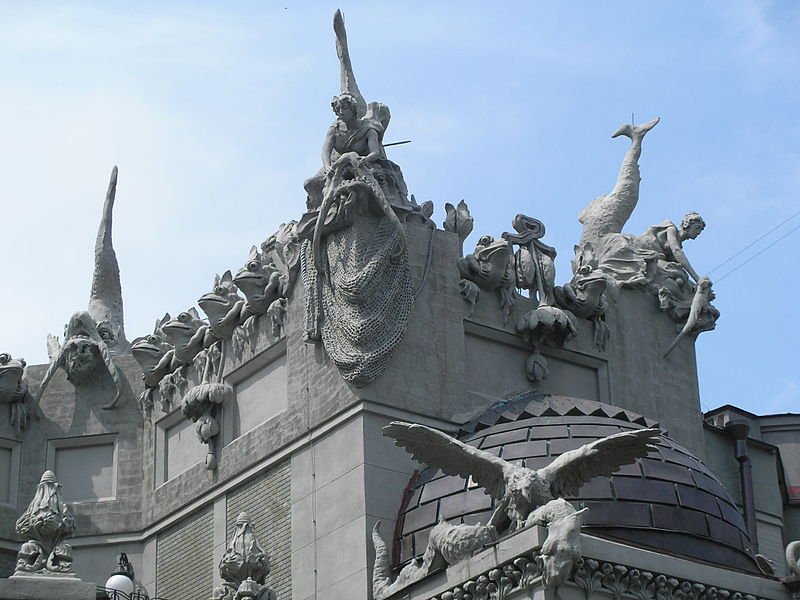 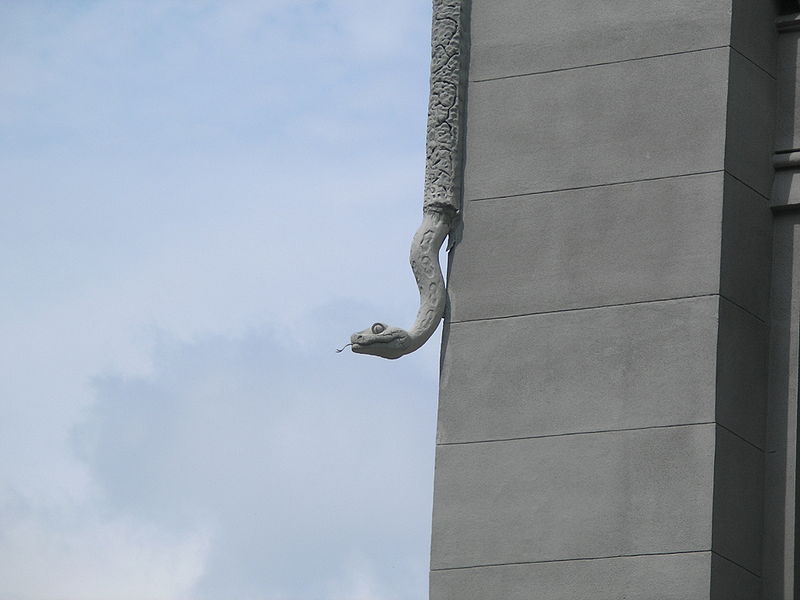 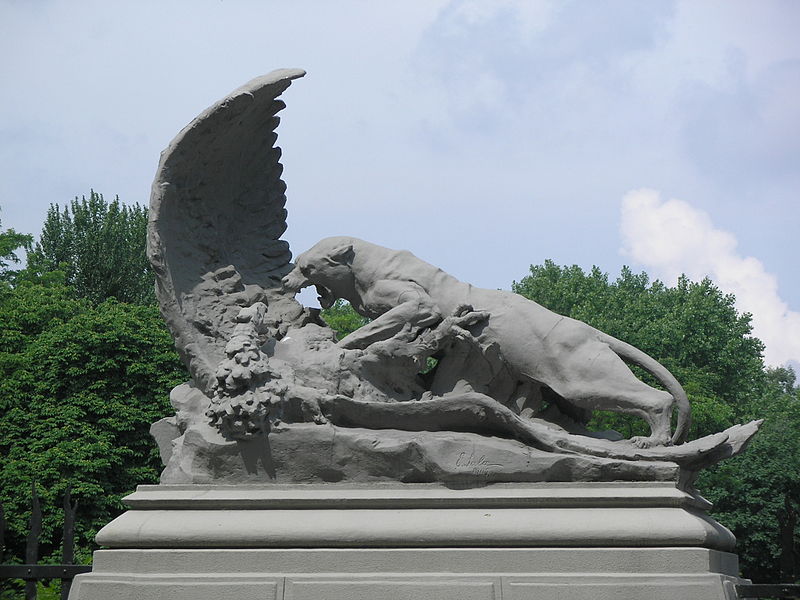 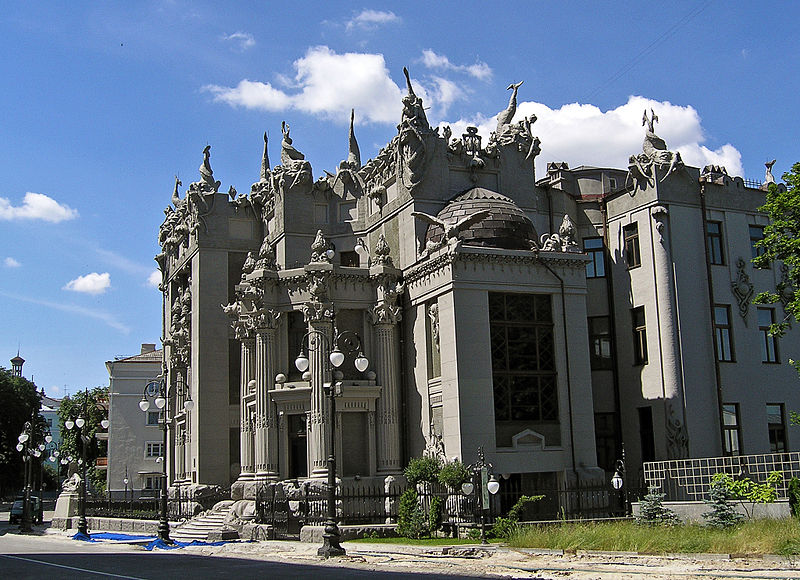 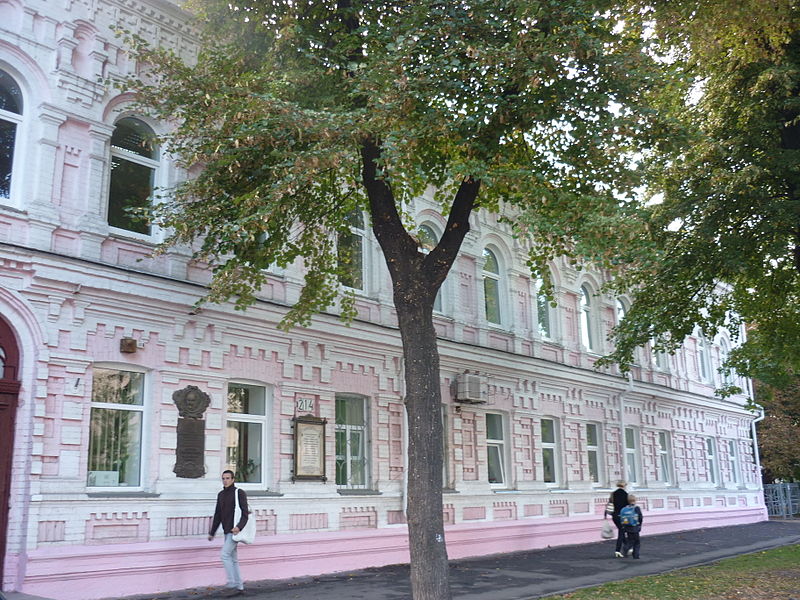 Єврейська гімназія у м.Черкаси

   Гімназія була збудована в 1910-их роках як будівля для єврейської гімназії. З приходом радянської влади гімназія була закрита, будівля використовувалась державними та партійними установами. 
   В 1988 році будинок був переданий Черкаській художній школі імені Данила Нарбута
Владислав Городецький будував 
 гімназії в Умані та Черкасах
 лікарню в Мошнах 
 в Шпикові — цукровий завод 
 в Печері — мавзолей Потоцьких 
 в Євпаторії — власну віллу 
 будівлі Введенської каналізаційної насосної станції на Подолі (стара станція:1894 та нова станція:1912 роки)
 цементний завод “Фор”
 у спрощених формах (1908 рік) виробничі приміщення пивзаводу Маррів.